Occurrence Reporting and Processing System (ORPS) Task Group
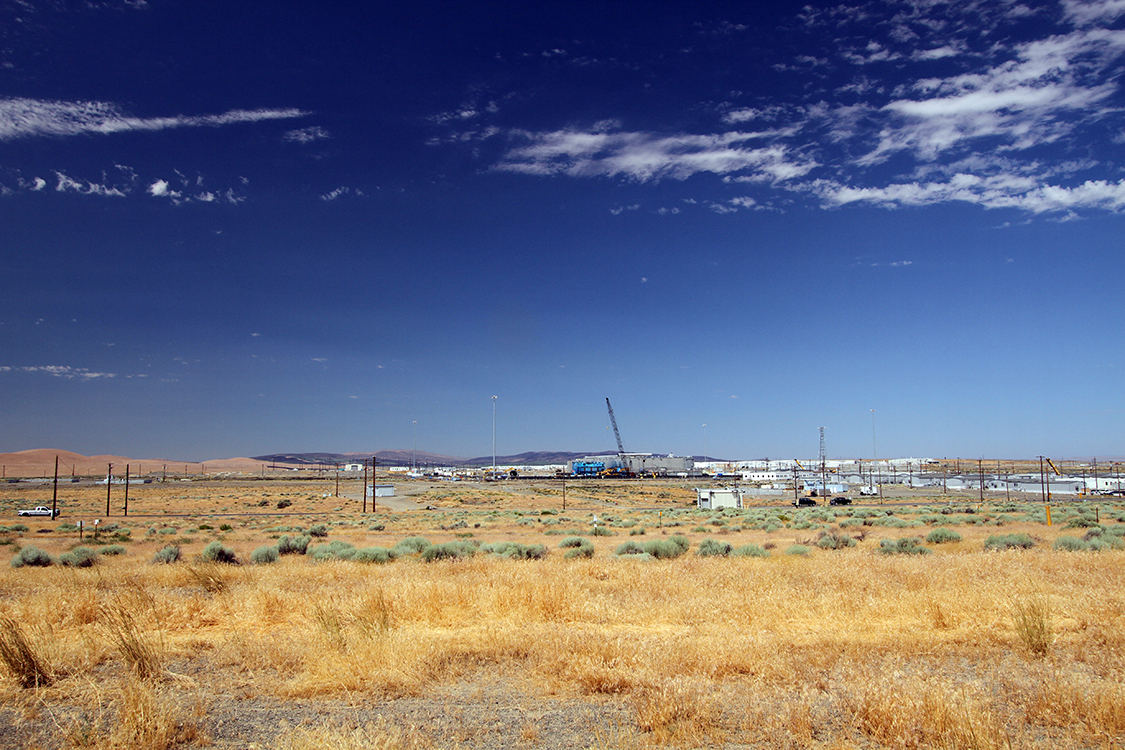 EFCOG ISM/QA Joint Session
November 7, 2017
Occurrence Reporting and Processing System (ORPS) Task Group
2017 Activities
Monthly conference call focus areas (2017)
Status of order revision
Clarification of order requirements
Discussion/consensus on reporting questions
February Meeting (2 day session)
Line by line walk through of order revision
Path forward discussion
Review and feedback provided on DOE ORPS training modules
Occurrence Reporting and Processing System (ORPS) Task Group
Fall Meeting Wednesday, November 8 – all day session
Morning Session
Discussion of challenges, concerns, feedback, and lessons learned from DOE O 232.2A implementation
Path forward
Development of new tasks/deliverables 
Approach to currently identified tasks
Occurrence Reporting and Processing System (ORPS) Task Group
Afternoon Session – Task work sessions
2.1: Review existing Best Practices and support products. Determine if revisions are necessary or if the documents are still relevant.
2.2: Develop a method for capturing/documenting Frequently Asked Questions and Answers (FAQs) generated via the ORPS Task Team correspondence and discussions.